EU-LoontransparantierichtlijnVerwachte impact voor België
BE-MAGIC studienamiddag - Dinsdag 4 februari 2025
Dr. Sara Vancleef
FWO PENDL-project G078520N
OVERZICHT
INLEIDING
Systemische aard van loondiscriminatie:









Belangrijke rol voor functieclassificaties!
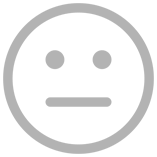 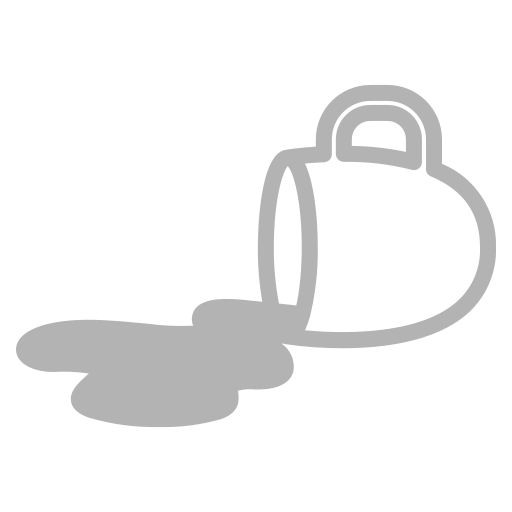 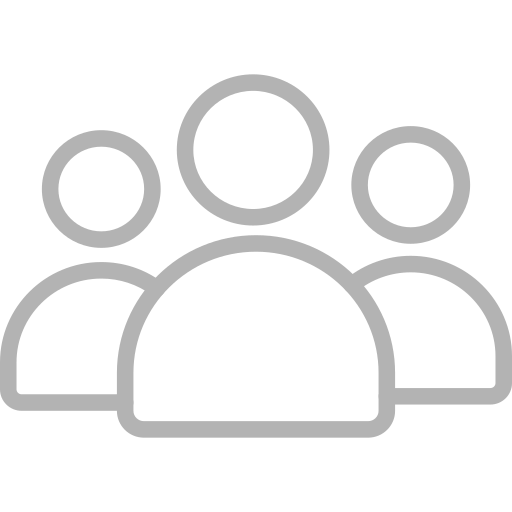 FUNCTIECLASSIFICATIES
Designed by Freepik
EU-LOONTRANSPARANTIERICHTLIJN
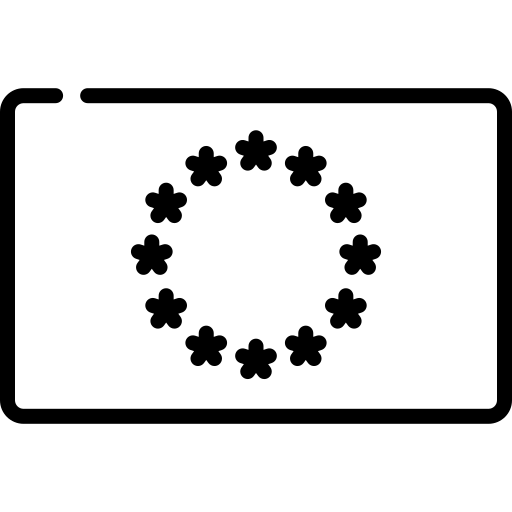 CAO NR. 25
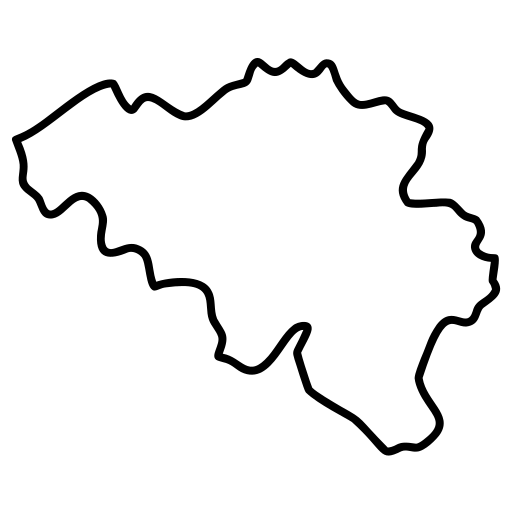 LOONKLOOFWET
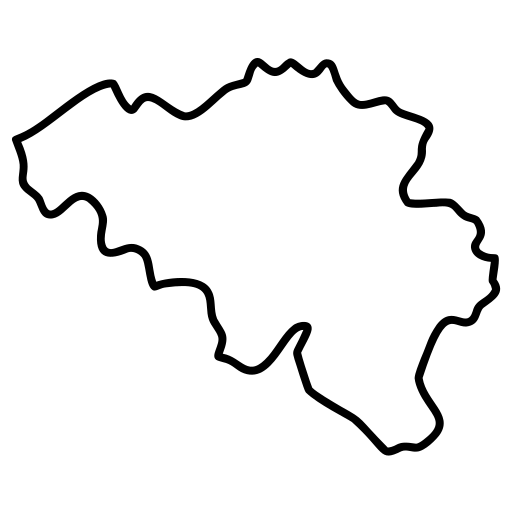 LOONKLOOFWET
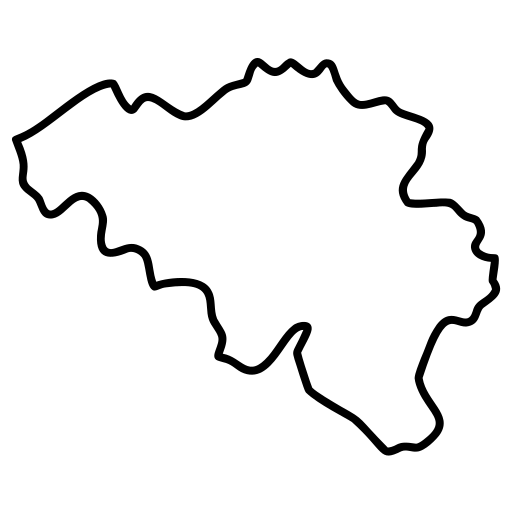 VEREISTE WIJZIGINGEN LOONKLOOFWET
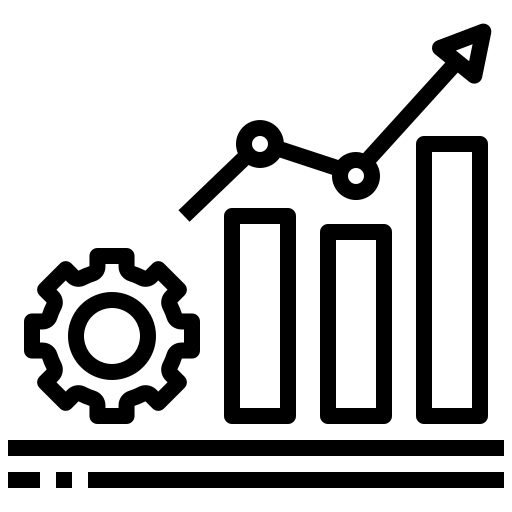 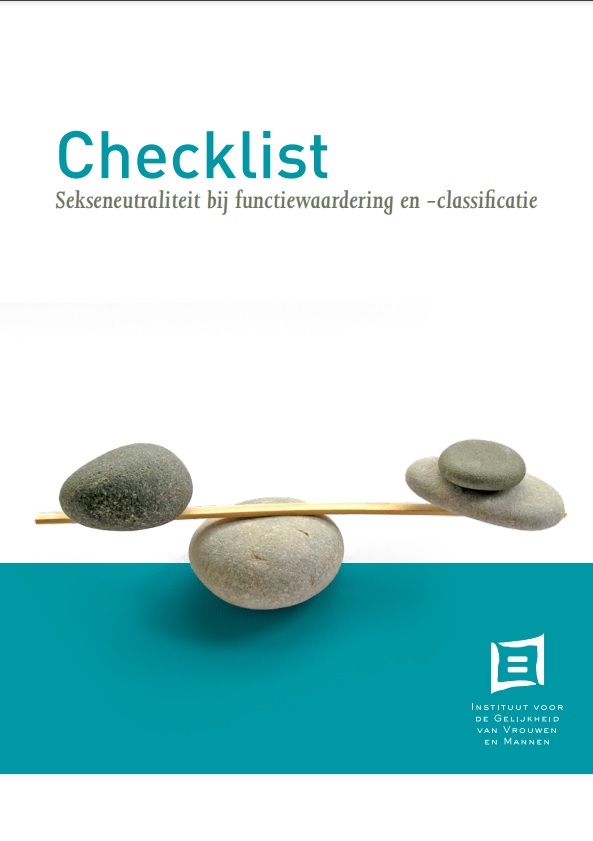 ANDERE MAATREGELEN
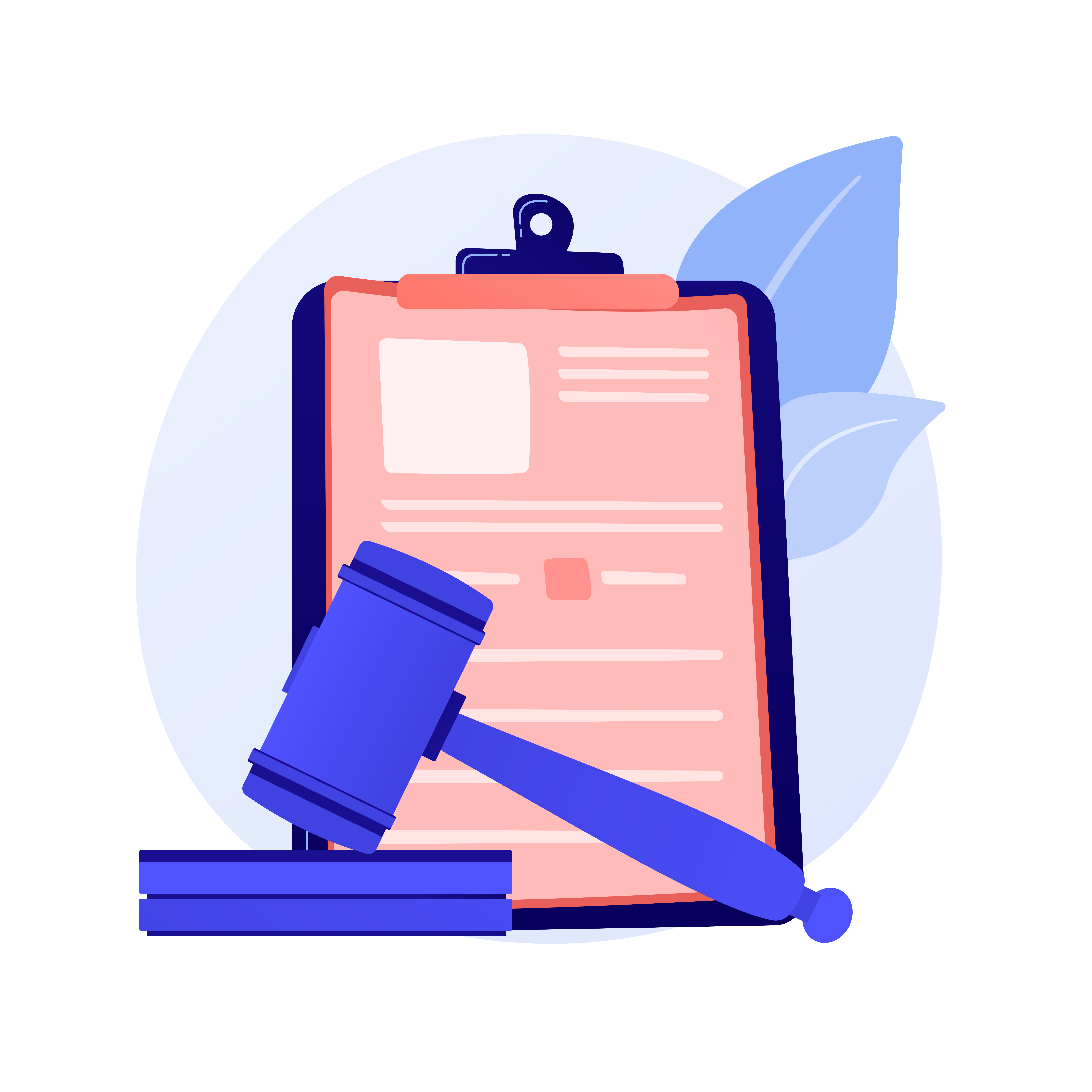 Designed by Freepik
LOONTRANSPARANTIE
LOONTRANSPARANTIE
RECHT OP INFORMATIE
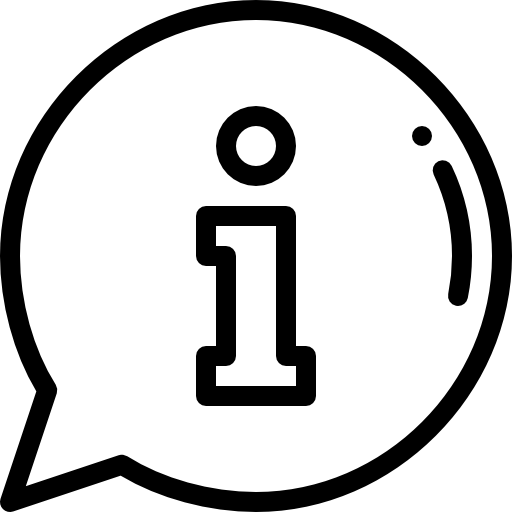 LOONRAPPORTAGE
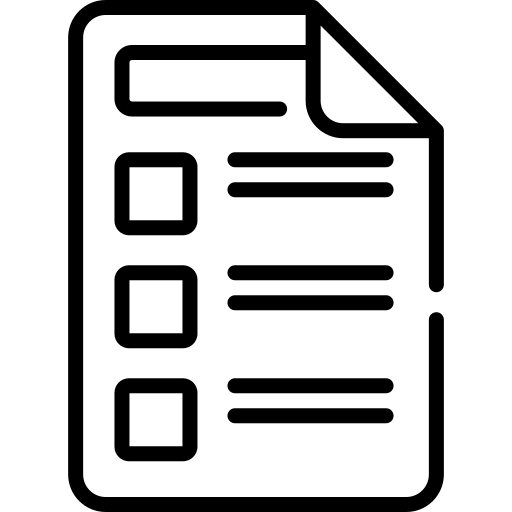 LOONEVALUATIE
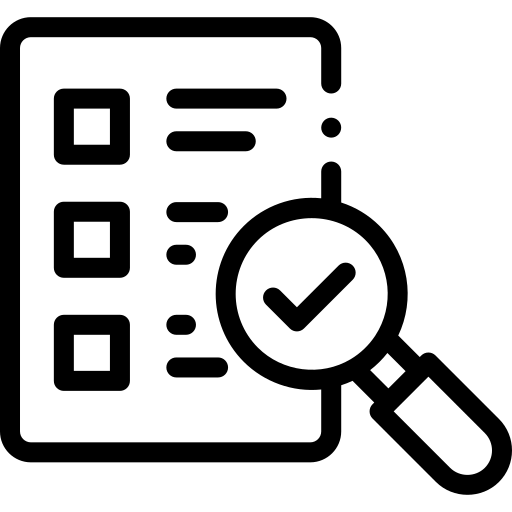 RECHTSMIDDELEN EN HANDHAVING
RECHTSMIDDELEN EN HANDHAVING
RECHTERLIJKE INJUNCTIE
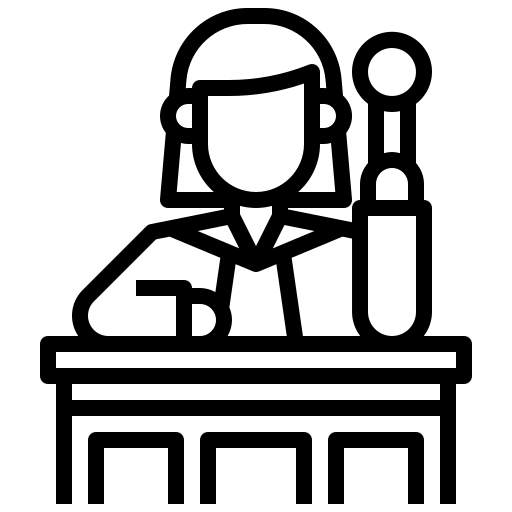 SANCTIES
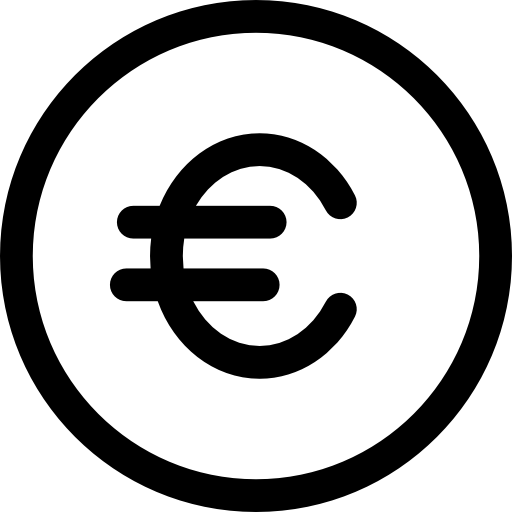 CONCLUSIE
België is een voorloper, maar een aantal aanpassingen zijn nodig:
Bedankt voor uw aandacht!
sara.vancleef@uhasselt.be